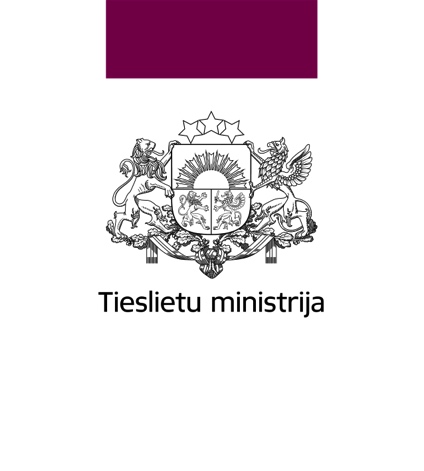 Labās prakses vadlīnijas lēmumu pieņemšanas procesā uzņēmumiem, kas nonākuši finanšu grūtībās
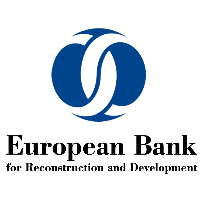 Šo projektu finansē ES, izmantojot Strukturālo reformu atbalsta programmu un to īsteno ERAB sadarbībā ar Eiropas Komisiju
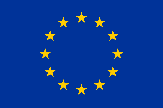 Ja uzņēmums nespēj vai drīzumā nespēs samaksāt saviem kreditoriem, tas nozīmē, ka tas saskaras ar finanšu grūtībām. Finanšu grūtības var iedalīt vairākos posmos:
Ievads
Finanšu un vadības problēmu rašanās
ĀTV, kur uzņēmumiem ir visu kreditoru/kreditoru vairākuma atbalsts
Šī materiāla mērķis ir palīdzēt mazā un vidējā lieluma uzņēmumiem Latvijā, kas saskaras vai drīzumā var saskarties ar finanšu grūtībām, savlaicīgi un proaktīvi risināt šīs grūtības, izmantojot efektīvāko rīcības plānu. 
Uzņēmumu finanšu grūtības katrā gadījumā ir atšķirīgas, tāpēc profesionālas un specializētas konsultācijas var būt nepieciešamas.
TAP / ĀTAP restrukturizācija, kurā uzņēmumiem ir kreditoru vairākuma atbalsts
Ievērojama finanšu rādītāju pasliktināšanās
Likvidācija, ja ĀTV, TAP vai ĀTAP restrukturizācijas iespējas nav pieejamas
Parādu uzkrāšanās
Potenciālie risinājumi, kas pieejami uzņēmumiem:
Lai novērstu vai atrisinātu finanšu grūtības jūsu uzņēmumā, ir svarīgi analizēt uzņēmuma vispārējo stāvokli un rīkoties, ja tas pasliktinās. Regulārs pašnovērtējums ļaus saglabāt uzņēmuma pozīcijas tirgū.
Nākamais slaids sniedz vienkāršoto procesa pārskatu un prezentē pieeju, kas soli pa solim palīdzēs diagnosticēt jūsu uzņēmuma finanšu stāvokli un atbildīgi izvērtēt finanšu riskus. Tas arī novirzīs jūs uz šo vadlīniju sadaļām, kas jums ir aktuālas.
Saistību atruna

Šīm vadlīnijām nav norādījumu raksturs, tās ir informatīvas un neietver juridiskus padomus. Pirms konkrēta darījuma veikšanas (vai atturēšanās no tā veikšanas) vai kāda īpaša risinājuma piemērošanas (vai nepiemērošanas) ir jāvēršas pēc speciālistu konsultācijām finanšu, juridiskajā vai citā profesionālā jomā. Īpašās Covid-19 normas šajās vadlīnijās nav ņemtas vērā to pagaidu rakstura dēļ.
Šīs vadlīnijas akcentē savlaicīgu un proaktīvu darbību svarīgumu, kuras jūs varat veikt, lai paredzētu vai novērstu finanšu grūtību rašanos.
2
Visi vadlīnijās lietotie termini un saīsinājumi ir izskaidroti sadaļā “Termini".
Vienkāršots procesa pārskats
Viena no restrukturizācijas iespējām atrisināja finanšu grūtības
Pretējā gadījumā pārejiet uz 3. soli.
Netika konstatētas finanšu 
grūtības
Ja tiek konstatētas finanšu grūtības, turpiniet ar 2. soli.
Formāla restrukturizācijas 
14. slaids
Uzņēmuma maksātnespējas process
17. slaids
1. SOLIS
Padziļināta analīze un kontrole
7. slaids
Ārējā novērtēšana
5. slaids
Iespējamie risinājumi
2 a. un 2 b. SOLIS
Uzņēmuma maksātnespējas process
Neformāla restrukturizācija
10. slaids
Iekšējā 
novērtēšana
6. slaids
Finanšu grūtību identificēšana
3. SOLIS
3
Vienkāršots procesa pārskats neatspoguļo visas iespējamās attīstības iespējas. Turpiniet lasīt, lai iepazītos ar attīstības scenārijiem un detalizētu informāciju.
Vienkāršota uzņemējdarbības finanšu stāvokļa pārbaude
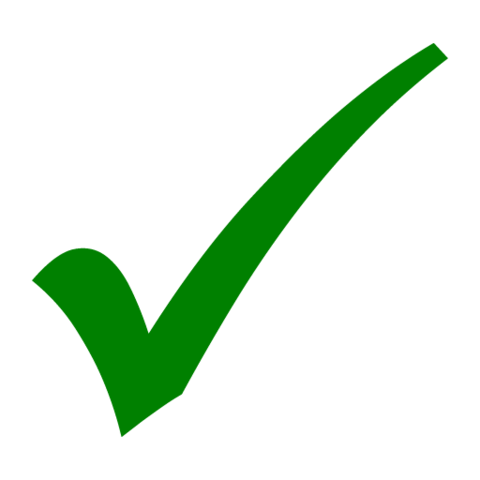 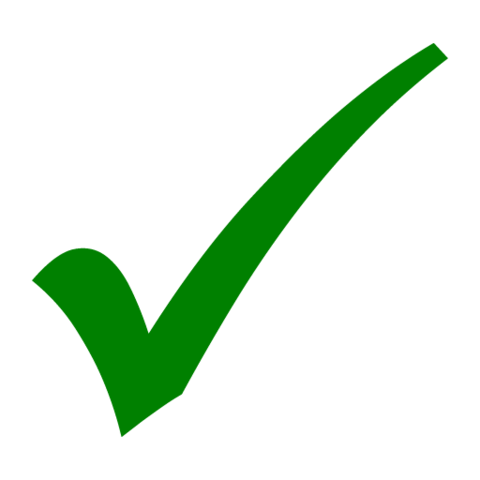 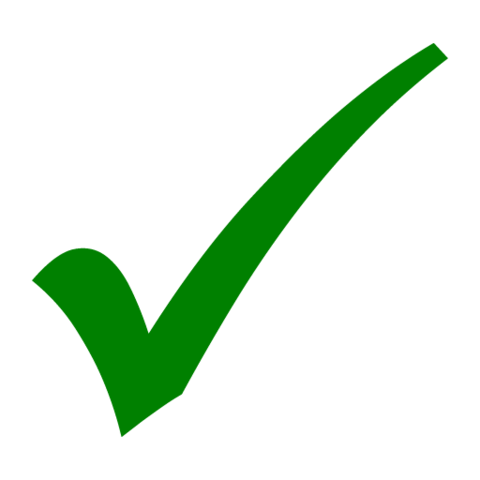 parāda konkrētā gadījuma scenāriju,  
var atšķirties katrā gadījumā.
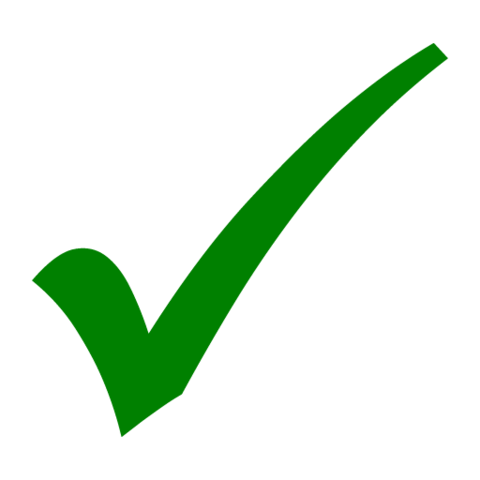 4
4
Vienkāršotais procesa pārskats neatspoguļo visas iespējamās problēmas, kuras varētu rasties uzņēmējdarbībā. Turpiniet lasīt, lai iepazītos ar darbības virzieniem un detalizētu informāciju.
Vienkāršots skaidrojums par finanšu grūtību risināšanu
Izmantojiet pieejamos uzraudzības rīkus ik ceturksni/ ik pusgadu, lai kontrolētu situāciju
Ja ir iespējama vienošanās ar visiem kreditoriem par korekcijām finanšu grūtību dēļ, tiesas iesaiste nav nepieciešama
Ja vienošanās nav iespējama, izmēģiniet formālu TAP vai ĀTAP restrukturizāciju
Saskaņā ar pašreizējo tiesisko regulējumu, ja parāda restrukturizācijas centieni (tostarp TAP/ĀTAP) ir neveiksmīgi (un ja ir pamats maksātnespējas procesam), parādniekiem jāiesniedz pieteikums uzņēmuma maksātnespējas procesa pasludināšanai.
5
Vienkāršotais skaidrojums neatspoguļo visus iespējamos jautājumus. Turpiniet lasīt, lai iepazītos ar visu iespējamo finanšu grūtību novēršanas veidu aprakstu.
1. solis
Finanšu grūtību identificēšana
Ārējā novērtēšana
1. stadija: Kā citi novērtē jūsu biznesu?
2
Vai jūs zināt, kādus ārējos novērtēšanas un uzraudzības rīkus varam izmantot?
1
3.
Vai jūs darāt visu, lai novērstu finanšu grūtības un maksātnespējas procesa uzsākšanu?
Vai jūs zināt, kā ārējie partneri novērtē mūsu finanšu un kopējo stāvokli?
Visiem Latvijas uzņēmumiem ir pieejami rīki finanšu, konkurētspējas un vispārējā stāvokļa novērtēšanai, izmantojot bezmaksas vai maksas resursus. Šie rīki var kalpot arī kā uzņēmuma iekšējās ABS sastāvdaļa.
Šie rīki palīdzēs jums:
salīdzināt uzņēmuma finanšu datus ar publiski pieejamiem resursiem
pārraudzīt konkurentu / piegādātāju / klientu darbības rezultātus
Ātrākais veids, kā bez maksas saņemt sava uzņēmuma darbības ārēju novērtējumu, ir VID Nodokļu maksātāju reitinga sistēmas izmantošana
Ja kāds no rīkiem ir norādījis uz kritisku problēmu, ieteicams nekavējoties rīkoties, tostarp veikt uzņēmuma parāda restrukturizāciju.
Ņemiet vērā, ka uzņēmējdarbības novērtēšana jāveic regulāri (reizi ceturksnī / pusgadā), novērojot dinamiku un tendences gan uzņēmumā, gan attiecībā uz klientiem.
Uzņēmumiem ir pieejami vēl daudz citi resursi, piemēram, Latvijas Bankas Kredītu reģistrs, Latvijas Republikas Uzņēmumu reģistrs, Valsts vienotā datorizētā zemesgrāmata, u.c.
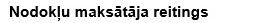 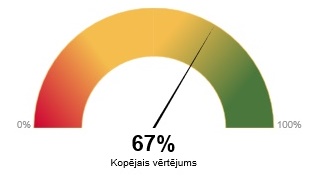 Dodieties uz:
7
Iekšējā novērtēšana
2. stadija: Kā jūs novērtējat savu biznesu?
2
Kāds ir jūsu darbības plāns?
4
Vai jūs zināt, kas ietekmē vai varētu ietekmēt jūsu plānus?
Vai jums nekavējoties ir jāmeklē palīdzība?
1
3.
5.
Vai jums ir biznesa plāns?
Vai vadība un darbinieki saprot, kā uzņēmumam klājas?
Regulāra (ceturkšņa / pusgada) iekšēja uzņēmuma darbības novērtēšana ir būtiska, lai nodrošinātu konkurētspējīgu sniegumu un novērstu finanšu grūtības.
Uzņēmumu var ietekmēt iekšējie un ārējie faktori. Pareizi jautājumi palīdz vieglāk saprast, kuri faktori visvairāk ietekmē jūsu uzņēmuma stāvokli, un palīdz izvēlēties piemērotākās turpmākās darbības.
Normatīvie akti: Vai ir notikušas būtiskas izmaiņas?
Ārējie faktori, kas ietekmē uzņēmumu
Iekšējie faktori, kas ietekmē uzņēmumu
Nozares un vides: Vai kaut kas ir mainījies jūsu nozarē vai ārējā vidē?
Finanšu: Vai jūs sekojat naudas plūsmai? Vai jūs salīdzināt savus faktiskos finanšu rezultātus ar uzņēmuma budžetu? Vai jūsu kredītpolitika ir aktuāla? Vai jūs esat analizējuši iespējamos riskus? Vai jūs esat sagatavojuši darbības plānu gadījumiem, kad ir jāsamazina risks? Vai jums ir atbilstoši grāmatvedības un finanšu rīki?
Cikliskie: Vai jūs ietekmē pašreizējās vai gaidāmās ekonomiskās izmaiņas?
Klienti: Vai jūs esat pazaudējuši svarīgus klientus? Kāpēc tas notika? Vai jūs kontrolējat pieprasījumu?
Izmantojamie rīki
Piegādātāji: Vai jūs esat zaudējuši piegādātājus? Vai palielinās izejvielu cenas? Vai jums vajadzētu turpināt sadarbību?
Uzņēmums
Konkurenti: Vai jūs zaudējat savas pozīcijas tirgū? 
Ar ko jūs konkurējat? Kāpēc jūsu konkurentiem klājas labāk?
Ar finansēm nesaistīti: Vai vadība un darbinieki spēj veikt savus uzdevumus? Vai jums ir izaugsmes potenciāls?
8
Padziļināta analīze un kontrole
3. stadija: Ko saka jūsu finanses?
1
Kā jūs salīdzināt mērķus ar rezultātiem?
2
Vai jūs saprotat novirzes iemeslus (ja tādi rodas)?
Vai katrs darbinieks saprot un pilda savus pienākumus? Vai kādi uzdevumi pārklājas?
3.
4
Vai jūsu komandā ir profesionāls grāmatvedis?
5.
Vai jums vajadzētu pārtraukt kādu darbību?
Izmantojamie rīki
Ir svarīgi finanšu rādītāji, kas sniedz ieskatu uzņēmuma vispārējā finanšu stāvoklī un ļauj novērtēt tā ilgtspēju, saistību apmēru, likviditāti un pašu kapitāla stāvokli.
Ir prātīgi salīdzināt savus aprēķinus ar ārējiem datiem.
Lai izvairītos no neparedzamām situācijām un maksātnespējas riska, jāsagatavo regulāras naudas plūsmas prognozes.
Analizējot faktorus, kas ietekmē uzņēmuma darbību, iespējams, jāveic izmaiņas korporatīvajā pārvaldībā. Laba korporatīvā pārvaldībā veicina uzņēmuma konkurences priekšrocību attīstīšanu un nostiprināšanu, kā arī darbības efektivitātes paaugstināšanu:
9
Kas veicams tālāk?
Ko jūs esat sapratuši un kas jums jādara turpmāk?
Pabeidzot uzņēmuma vispārējā stāvokļa novērtējumu un izprotot uzņēmuma finanšu stāvokli, vadība veic turpmāk minētās darbības
1. solis ir pabeigts
Izanalizēts uzņēmuma finanšu stāvoklis un darbības rezultāti, izdarīti secinājumi.
1
Uzņēmumam ir labi darbības rezultāti, un tā finanšu stāvoklis ir stabils
Sarkanie karodziņi nav identificēti, taču, pamatojoties uz ABS, ir skaidrs, ka nepieciešami uzlabojumi, lai mazinātu iespējamos riskus
Sarkanie karodziņi ir identificēti
Netiek veiktas nekādas darbības / novēlotas darbības *
Turpiniet uzņēmējdarbību kā parasti, īpaša iejaukšanās nav vajadzīga.
Lai nodrošinātu turpmāku darbības stabilitāti, ieteicams veikt regulāru (piemēram, ceturkšņa vai pusgada) uzņēmuma novērtēšanu.
Nepieciešama tūlītēja rīcība:
Skaidras naudas iepludināšana / investora piesaiste / akūts risinājums
Jāsāk sarunas ar kreditoriem
Jāveic aktīvas darbības, lai mazinātu riskus, izmantojot ĀTV
Jāapsver  formālas restrukturizācijas iespējas
Uzņēmuma maksātnespējas process
* Saskaņā ar Latvijas normatīvajiem aktiem, uzņēmuma vadība ir personīgi atbildīga par uzņēmumam nodarīto finansiālo kaitējumu. Detalizētu sankciju un saistību uzskaitījumu skatīt 15. pielikumā.
10
Restrukturizācija vai maksātnespējas process
Dažādu restrukturizācijas iespēju un maksātnespējas procesa plusi un mīnusi – 14. pielikums
Kādi ir iespējamie risinājumi?
Maksātnespējas likumā un citos saistītajos tiesību aktos, kā arī ĀTV vadlīnijās Latvijā, ir atzīti trīs risinājumi, kas pieejami finanšu grūtībās nonākušiem uzņēmumiem. Tie ir:
Maksātnespējas process
Ārpustiesas vienošanās
TAP UN ĀTAP
TAP – finanšu grūtību gadījumā, ja uzņēmumam nepieciešama tiesas aizsardzība, lai panāktu vienošanos ar kreditoriem.

ĀTAP (TAP paveids) – finanšu grūtību gadījumā, ja uzņēmumam jāpanāk vienošanās ar kreditoriem, bet nav nepieciešama tūlītēja tiesas aizsardzība.
Maksātnespējas procesa ceļš ejams, ja uzņēmums jau ir maksātnespējīgs vai notikušie parādu restrukturizācijas centieni (tostarp TAP un ĀTAP) ir bijuši neveiksmīgi.
Finanšu grūtību gadījumā divpusēju vai daudzpusēju vienošanos ar kreditoriem var panākt bez tiesas līdzdalības.
Pastāv iespēja maksātnespējas procesu pārveidot par ĀTAP, ja izdodas vienoties ar kreditoriem.
11
Restrukturizācija vai maksātnespējas process
Dažādu restrukturizācijas iespēju un maksātnespējas procesa plusi un mīnusi – 14. pielikums
Kādi ir iespējamie risinājumi?
Finanšu grūtības
Neformālie
Formālie
Vai ir vienošanās ar visiem kreditoriem?
NĒ
JĀ
VAI
VAI
Restrukturizācija
ĀTV iespējas:
ĀTAP
Uzņēmējdarbības operacionālā restrukturizācija
TAP
Saistību atmaksas nosacījumu maiņa
VAI
tostarp nodokļu parādu restrukturizācija
Finanšu restrukturizācija
Vai restrukturizācija bijusi veiksmīga?
VAI
Finanšu stabilitāte
Uzņēmuma maksātnespējas
process
12
2 a. solis
Neformāla restrukturizācija
13
Neformāla restrukturizācija
2 a. solis: Kādi ir ĀTV vispārējie principi?
No 2018. gada 12. februāra Maksātnespējas konsultatīvā padome ir atkārtoti apstiprinājusi publiski pieejamos ĀTV principus, kurus uzņēmēji var ievērot, lai optimizētu savus centienus izvairīties no pārmērīgām parādsaistībām. Brīvprātīga parāda restrukturizācija ir iespējama savlaicīgās un atklātās sarunās ar kreditoriem. To principi ir apkopoti turpmākajā diagrammā.
Lai ievērotu visu procesā iesaistīto pušu intereses, lūdzu, pārliecinieties, vai izlīgums tiek efektīvi koordinēts.
Parāda restrukturizācijai ir  jābūt savlaicīgai un atklātai parādnieka iniciatīvai.  Kreditoriem būs lielāka uzticība parādniekam, ja restrukturizāciju vadīs neatkarīgi profesionāli konsultanti
Sāciet sarunas godprātīgi, lai vienotos par konstruktīvu risinājumu.
Pārtraukuma periodā jums tiks lūgts apstiprināt, ka neveicat nekādas darbības, kas varētu negatīvi ietekmēt ierosināto parāda atmaksu.
Jāņem vērā kreditoru tiesības un savstarpējo saistību apjoms
Parāda restrukturizācijas priekšlikumiem vajadzētu būt balstītiem uz uzņēmējdarbības plānu, kas ietver visus nepieciešamos soļus, lai atrisinātu finanšu grūtības.

Parāda restrukturizācijai nepieciešama kreditora piekrišana. Parāda restrukturizācija nav parādnieka tiesības.
Informācija par jūsu aktīviem, pasīviem, saimniecisko darbību un prognozēm, kā arī risinājumu priekšlikumiem būs pieejama attiecīgajiem kreditoriem un tiks uzskatīta par konfidenciālu, ja vien tā nav publiski pieejama.
C
Ja darbības pārtraukuma periodā vai saskaņā ar restrukturizācijas piedāvājumiem tiek 
piedāvāti papildu līdzekļi, jaunajam aizdevumam var būt nepieciešams papildu 
nodrošinājums. Tomēr no īpašniekiem pirms jauna kredīta apstiprināšanas tiks sagaidīta
finanšu līdzekļu investēšana.
Formāla restrukturizācija
Kreditori tiek iedrošināti dot jums pietiekami daudz laika, lai nāktu klajā ar restrukturizācijas priekšlikumu.
Iespējams, ka visi attiecīgie kreditori uz neilgu laiku apturēs savas prasības pret jums, ja viņi piekritīs priekšlikumam.
Potenciālas finansiālas
grūtības
Nāciet klajā ar rīcības plānu
Vienojieties par plānu ar kreditoriem
Īstenojiet plānu
Novērtējiet rezultātu
Ja nepieciešams, vienojieties par plāna grozījumiem
Pārtraukuma periods
Atrisiniet problēmas paši, neiesaistot kreditorus
14
Neformāla restrukturizācija
2 a. solis: Kādas ir ĀTV restrukturizācijas iespējas?
Finanšu grūtības
Kad vien tas ir iespējams, labākais risinājums ir panākt vienošanos ar kreditoriem par ĀTV restrukturizāciju, kas palīdzēs jūsu uzņēmumam un arī kreditoriem ietaupīt laiku un naudu. Tā kā process ir konfidenciāls, tam nevajadzētu traucēt jūsu uzņēmējdarbībai.
Formālie
Neformālie
Vai ir vienošanās ar visiem kreditoriem?
Vienkāršības labad mēs esam iedalījuši visbiežāk izmantotos ĀTV risinājumus trīs kategorijās, lai jūs savam uzņēmumam rastu vispiemērotākos risinājumus
JĀ
NĒ
VAI
VAI
Restrukturizācija
ĀTV iespējas:
Saistību atmaksas nosacījumu maiņa (4. un 5. pielikums)
ĀTAP
Uzņēmējdarbības operacionālā restrukturizācija
TAP
Saistību atmaksas nosacījumu maiņa
Finanšu restrukturizācija (6. pielikums)
VAI
tostarp nodokļu parādu restrukturizācija
Finanšu restrukturizācija
Uzņēmējdarbības operacionālā restrukturizācija (7. pielikums)
Vai restrukturizācija bijusi veiksmīga?
VAI
Finanšu stabilitāte
Uzņēmuma maksātnespējas
process
Katra uzņēmuma situācija ir atšķirīga, un, cieši sadarbojoties ar kreditoriem, jārod unikāls risinājums. Šīs vadlīnijas iepazīstina jūs ar tipiskākajiem ĀTV paņēmieniem, kas uzskaitīti turpmākajos slaidos.
15
Neformāla restrukturizācija
2 a. solis: Kā indikatīvi izskatās ĀTV process?
ĀTV parasti ilgst no 3 līdz 12 mēnešiem. Orientējošais laika grafiks ir parādīts attēlā zemāk
Regulāra uzraudzība
6-8 nedēļas
6 nedēļas
Uzņēmējdarbības izvērtēšana
Ātrās uzvaras
3 - 6 mēneši
Uzņēmuma stabilizācija / likviditātes vadība
3 -12 mēneši
Uzņēmējdarbības oeracionālā un stratēģiskā restrukturizācija
6 - 12 mēneši
Finanšu restruktuirzācija
16
2 b. solis
Formāla restrukturizācija
Formāla restrukturizācija
2 b. solis: Kādas ir iespējamās restrukturizācijas iespējas?
Finanšu grūtības
Ja ir skaidrs, ka visi kreditori / kreditoru vairākums neatbalstīs ĀTV (saistību atmaksas  nosacījumu maiņu, finanšu restrukturizāciju, darbības operacionālo pārstrukturēšanu), Latvijas normatīvie akti paredz vairākas formālas parādu restrukturizācijas iespējas uzņēmumam, kas nonācis finanšu grūtībās:
Neformālie
Formālie
Vai ir vienošanās ar visiem kreditoriem?
JĀ
NĒ
VAI
VAI
TAP – tiesiskās aizsardzības process Maksātnespējas likuma izpratnē (procesa shēmu skat. 10. pielikumā). TAP izmanto ne tikai maksātspējas atjaunošanai, bet arī tās aizsardzībai.
Restrukturizācija
ĀTV iespējas:
ĀTAP
Uzņēmējdarbības operacionālā restrukturizācija
TAP
Saistību atmaksas nosacījumu maiņa
ĀTAP – ārpustiesas tiesiskās aizsardzības process Maksātnespējas likuma izpratnē (procesa shēmu skat. 11. pielikumā). Saskaņā ar Latvijas tiesisko regulējumu ĀTAP tiek uzskatīts par TAP paveidu.
VAI
tostarp nodokļu parādu restrukturizācija
Finanšu restrukturizācija
Vai pārstrukturēšana bijusi veiksmīga?
VAI
Finanšu stabilitāte
Uzņēmuma maksātnespējas
process
Sīkāku TAP un ĀTAP aprakstu skatīt 8. pielikumā.
18
Formāla restrukturizācija
2 b. solis: No kā jāsastāv restrukturizācijas plānam?
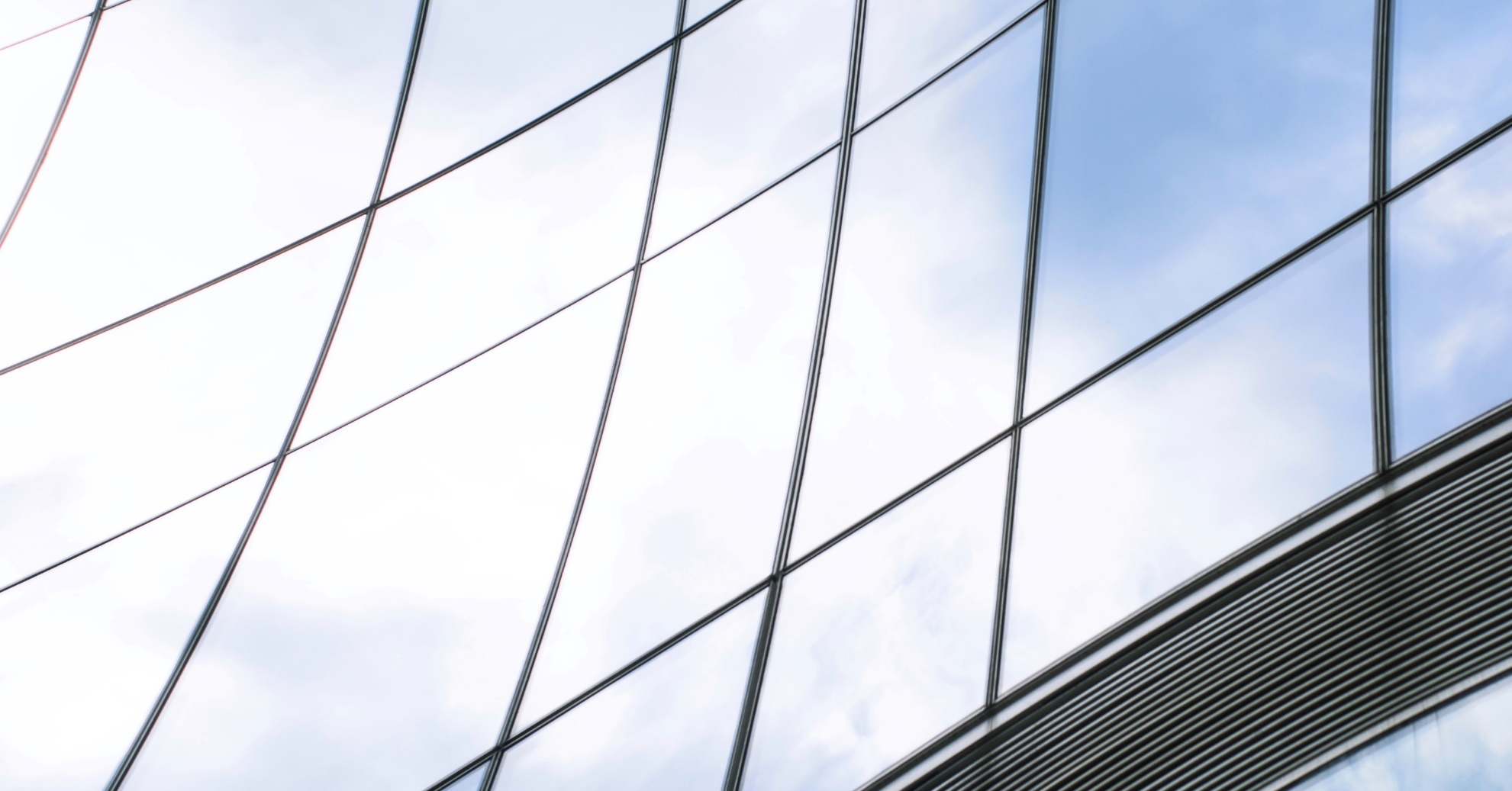 Maksātnespējas likuma prasības
Papildu prasības, ko nosaka Direktīva 2019/1023 (tiks ieviesta)
Restrukturizācijas plānu apstiprina ar šādu kreditoru balsu vairākumu:
Vēsturiska finanšu un nefinanšu informācija
Visas finanšu saistības
Nefinanšu saistības
Darbības veidi
Uzņēmējdarbībai nepieciešamo ieķīlāto īpašumu saraksts
Aktīvi un saistības
Ekonomiskās situācijas apraksts
Parādnieka grūtību cēloņu un apmēra apraksts
Nodrošināto kreditoru, kuru galvenie prasījumi kopumā veido divas trešdaļas no kopējās nodrošināto kreditoru galveno prasījumu summas
UN
Nenodrošināto kreditoru, kuru galvenie prasījumi kopumā veido vairāk nekā pusi no kopējās nenodrošināto kreditoru galveno prasījumu summas.
+
Informācija par finanšu stāvokli restrukturizācijas periodā
Plānotie ienākumi
Plānotie izdevumi
Ticamu tipisku uzņēmējdarbības darījumu veidi un summas
Kompensācija nodrošinātajiem kreditoriem
+
Saistību izpildes laika periods (grafiks)
Piemērojamās metodes
Kreditoru informēšanas procedūras
Informācija par uzraugošo personu
Pamatojums kreditoriem, kuri nav saskaņojuši restrukturizācijas plānu
Apliecinājums par informācijas patiesumu un dokumentu atvasinājumu atbilstību oriģināliem
Darbinieku pārstāvju informēšanas un konsultēšanās kārtība
Vispārējās sekas, kas attiecas uz nodarbinātību
Pamatojums, kāpēc restrukturizācijas plānam ir visas izredzes gūt panākumus
Informācija par restrukturizācijas perioda organizēšanu
Sīkāku sadalījumu, lūdzu, skatiet 9. pielikumā, kā arī Maksātnespējas likumā un Direktīvā 2019/1023
19
3. solis
Uzņēmuma maksātnespējas process
Uzņēmuma maksātnespējas process
3. solis: Kad restrukturizācija nav iespējama
Saskaņā ar pašreizējo tiesisko regulējumu, ja parādu restrukturizācijas centieni (tostarp TAP vai ĀTAP) ir neveiksmīgi vai nav iespējami, un ir iestājusies kāda no attiecīgajām Maksātnespējas likuma 57.pantā noteiktajām juridiskās personas maksātnespējas procesa pazīmēm, parādniekam ir tiesā jāiesniedz pieteikums par juridiskās personas maksātnespējas procesa pasludināšanu.
Finanšu grūtības
Neformālie
Formālie
Ja kreditori piekrīt restrukturizācijas plānam, pastāv iespēja atjaunot maksātspēju, sākot ĀTAP jau uzsāktā  maksātspējas procesa laikā.
Juridiskās personas maksātnespējas process ir tiesiska rakstura pasākumu kopums, kura mērķis ir apmierināt pēc iespējas vairāk kreditoru prasījumu no parādnieka aktīviem un, ja iespējams, atjaunot maksātspēju, izmantojot ĀTAP.
Vai ir vienošanās ar visiem kreditoriem?
NĒ
JĀ
VAI
VAI
Restrukturizācija
ĀTV iespējas:
ĀTAP
Uzņēmējdarbības operacionālā restrukturizācija
TAP
Saistību atmaksas nosacījumu maiņa
Parādnieka maksātnespējas procesu pasludina tiesa, kad ir iestājusies kāda no maksātnespējas procesa pazīmēm, kas norādītas Maksātnespējas likuma 57. pantā. Atkarībā no maksātnespējas procesa pamata to var uzsākt vai nu:
VAI
tostarp nodokļu parādu restrukturizācija
Finanšu restrukturizācija
Tiesa, ja noteiktā laika posmā atkārtoti neizdodas TAP vai ĀTAP
Parādnieks pats
Pārrobežu maksātnespējas procesa administrators galvenajā maksātnespējas procedūrā
Kreditors vai kreditoru grupa, tostarp parādnieka darbinieki(s)
Vai pārstrukturēšana bijusi veiksmīga?
VAI
Finanšu stabilitāte
Uzņēmuma maksātnespējas 
process
Maksātnespējas procesa pazīmes skatīt 13. pielikumā.
21
Pielikumi
1. pielikums Nodokļu maksātāju reitinga sistēma
1
Pieteikšanās EDS
2
Pārskatiet savu reitingu
3
Kā VID interpretē jūsu darbības rezultātu?
4
Kā jūs tos varat interpretēt?
Līdz 30 % – uzņēmumam nav regulāras saimnieciskās darbības;
31 %–50 % – uzņēmumam ir nozīmīgi nodokļu optimizācijas riski;
51 %–70 % – uzņēmumam ir epizodiskas problēmas;
71 %–90 % – uzņēmums strādā labi;
Virs 91 % – uzņēmumam ir teicama nodokļu maksāšanas disciplīna un ekonomiskie rādītāji,
Ja jūsu reitings virzās uz sarkano zonu, maz ticams, ka restrukturizācijas pasākumi būs veiksmīgi. Lūdzu, apsveriet tūlītēju naudas iepludināšanas iespēju vai uzņēmuma likvidāciju.
Ja jūsu reitings pamatā ir dzeltenajā zonā, jums jāierosina tūlītējas sarunas ar VID un kreditoriem par ĀTV procesu
Ja jūsu vērtējums pamatā ir zaļajā zonā, jums nav liels pamats uztraukties par savu uzņēmējdarbību
Reģistrējieties EDS un izmantojiet sava uzņēmuma reitingu!
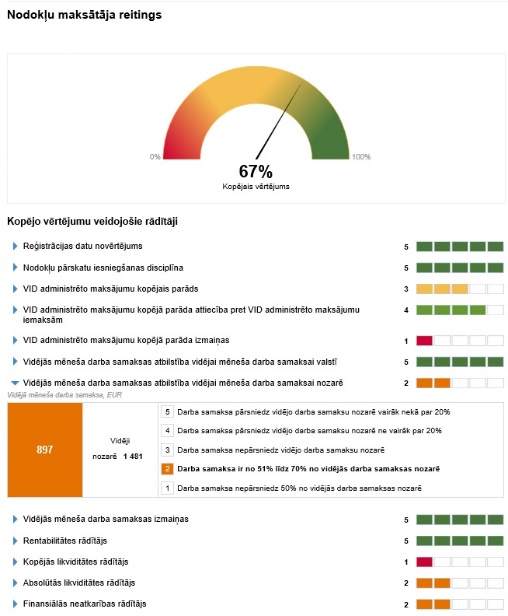 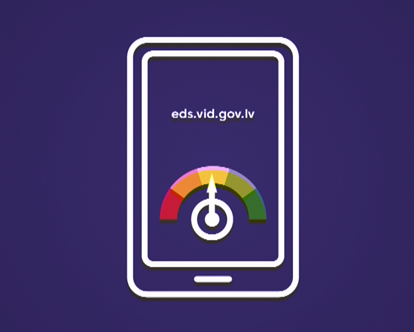 * Sīkāka informācija: eds.vid.gov.lv
23
2. pielikums: Noderīgas saites un resursi
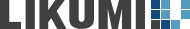 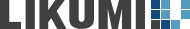 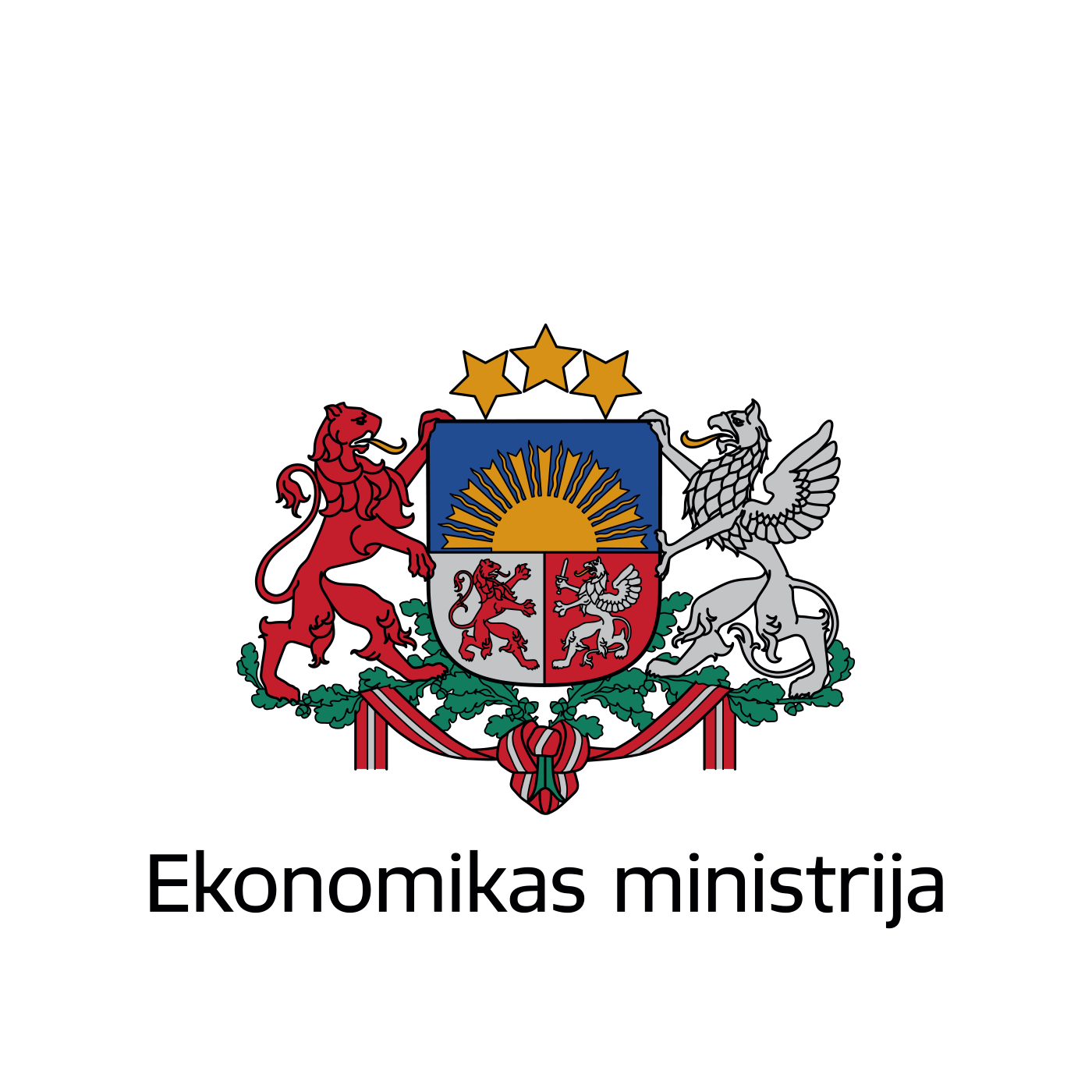 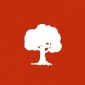 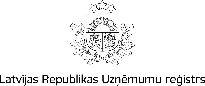 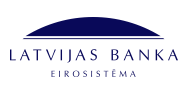 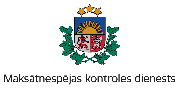 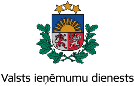 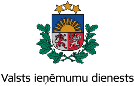 24
3. pielikums: Naudas plūsmas prognozes piemērs
Ir zināmas daudzas pazīmes, kas var norādīt uz jaunām naudas plūsmas problēmām, piemēram,
pārdošanas apjoma samazināšanās
rentabilitātes samazināšanās
Debitoru parādu uzkrāšanās
izdevumu palielināšanās, u. c.
Naudas plūsmas prognoze ir viens no svarīgākajiem katra uzņēmuma darbības instrumentiem. Prognoze palīdzēs saprast, vai jūsu uzņēmumam būs pietiekami daudz naudas darbības turpināšanai vai paplašināšanai. Tā parādīs, ja tērējat vairāk naudas nekā saņemat. Tāpēc naudas plūsmas prognozēšana ir restrukturizācijas pamatā, ar nosacījumu, ka vispirms tiek apzināti aktuālie finanšu jautājumi.
Naudas plūsmas prognoze ir jāpielāgo jūsu uzņēmuma stāvoklim un nozarei, tai ir jāseko ne tikai uzņēmuma grāmatvežiem un finanšu darbiniekiem, bet arī vadībai un galvenajiem darbiniekiem. Ir svarīgi sagatavot pēc iespējas detalizētāku naudas plūsmas prognozi (arī pa periodiem). Veiksmīga restrukturizācijas pieredze rāda, ka labākos rezultātus dod iknedēļas naudas plūsmas prognozes, kas tiek sagatavotas un ievērotas.
Šis naudas plūsmas prognozes piemērs ir restrukturizācijas rīks un pēc formas un rakstura atšķiras no naudas plūsmas pārskata, kas parasti tiek sagatavots grāmatvedības vajadzībām.
Salīdziniet ar debitoru sarakstu
Salīdziniet ar kreditoru sarakstu
Salīdziniet ar algu pārskatu
Salīdziniet ar  EDS nodokļu pārskatu
Salīdziniet ar aizdevumu atmaksas grafiku
Salīdziniet ar bankas konta atlikumu
Vēsturiskie dati norāda uz negatīvu naudas plūsmu, ieteicama naudas plūsmas prognozēšana
25
4. pielikums: Saistību atmaksas nosacījumu maiņa
Atkarībā no katra konkrētā uzņēmuma situācijas būtu jāvienojas ar finanšu partneriem, kreditoriem un piegādātājiem par individuāliem risinājumiem. Ja ir radušies nopietni īstermiņa izaicinājumi nodrošināt savlaicīgu parāda samaksu, bet kopējais finanšu stāvoklis ir arvien stabils un paredzamā nākotnē uzlabosies, var vienoties par šādiem risinājumiem:
Aizdevēju piešķirts labvēlības periods   – laika periods (parasti < 12 mēneši), kad par finanšu parādu tiek maksāti tikai procentu maksājumi
Kredīta atmaksas grafiki – palīdz pielāgot parāda maksājumus faktiskajai naudas plūsmai; iespējams sastādīt arī aizdevuma sezonālu atmaksas grafiku
Parāda sadalīšana daļās – vienā reizē veicama maksājuma ieviešana par to parāda daļu, kuru paredzēts samaksāt aizdevuma termiņa beigās no citiem avotiem, kas nav regulāra uzņēmējdarbības naudas plūsma.
Skaidras naudas izmantošana parāda summas mazināšanai (Cash sweep) – uzņēmuma brīvā nauda atlikuma izmantošana, lai samazinātu uzņēmuma nesamaksāto parādu pirms paredzētā maksājuma datuma.
Apmaksas nosacījumu maiņa piegādātājiem – līdzīgi kā ar finanšu parādu, maksājuma nosacījumu grozījumus var pielāgot parādiem kuri attiecas uz piegādātājiem
Papildu nodrošinājums varētu palīdzēt kreditoriem pārskatīt finansēšanas nosacījumus
Nodokļu parādu samaksa – tā kā VID ir svarīgs kreditors, nākamajā slaidā esam atsevišķi aprakstījuši iespējamos nodokļu parādu restrukturizācijas risinājumus
Būtisku ilgtermiņa problēmu gadījumā ĀTV risinājumos būtu jāiekļauj uzņēmējdarbības operacionālā restrukturizācija un procesu efektivitātes uzlabošana.


Gadījumā, kad ir būtiskas ilgtermiņa problēmas, OCW risinājumos vajadzētu iekļaut paņēmienus, kā panākt uzņēmuma darbības pārstrukturēšanas un procesa efektivitāti.
Praktisks piemērs
Neliels lauksaimniecības uzņēmums, kas nodarbojas ar graudu audzēšanu, ir iegādājies kombainu ar līzinga finansējumu. Līzinga atmaksas grafikā tika noteikta atmaksa ar vienādu maksājumu, tomēr ziemas un pavasara mēnešos lauksaimniekam ir daudz zemāki ieņēmumi (tikai ieņēmumi no graudu krājumu pārdošanas), savukārt, lielākā ieņēmumu daļa veidojas rudenī. Lai pielāgotu līzinga atmaksas grafiku lauksaimniecības uzņēmuma faktiskajai uzņēmējdarbības naudas plūsmai, ar līzinga kompāniju tika panākta vienošanās grozīt līzinga atmaksas grafiku tā, lai ziemā un pavasarī maksātu procentus tikai par nomu, bet lielākos – nomas pamatsummas maksājumus – veiktu rudenī.
26
5. pielikums: Nodokļu norēķinu iespējas
Vai nodokļu parādi rada problēmas*?
A: PAŠREIZĒJĀS NODOKĻU DEKLARĀCIJAS IESNIEGŠANA
B: NODOKĻU KONTROLES REZULTĀTI
Iesniedziet pieteikumu, izmantojot EDS, ne vēlāk kā 15 dienas pēc atmaksas datuma.
Nodokļu parāda atmaksas atlikšana līdz gadam (ne vēlāk kā mēnesi pēc nodokļu samaksas termiņa beigām).
Sasniedzot 80% no pagarinājuma summas atmaksas → iespējama turpmāka nodokļu parāda restrukturizācija līdz sešiem mēnešiem.
Piekrītat VID lēmumam
Apstrīdat VID lēmumu
Iesniedziet pieteikumu, izmantojot EDS. 
Nodokļu parāda atmaksas restrukturizācija līdz 5 gadiem (ne vēlāk kā mēnesi pēc nodokļu samaksas termiņa beigām).
+ Samazināta kavējuma nauda (0,0125 % dienā)
Iesniedziet pieteikumu, izmantojot EDS. 
 Vienošanās ar VID par strīda izbeigšanu
+ Papildu maksa, kas atmaksājama 12 mēnešu laikā
+ Samazināta kavējuma nauda un sodi
Ieguvumi
Ieguvumi
Nav publicēts nodokļu parādnieku sarakstā
Samazināta likme 0,0125 % apmērā par katru nokavēto dienu
Netiek publicēts nodokļu parādnieku sarakstā
Nav papildu maksājumu
Ieguvumi
Netiek publicēts nodokļu parādnieku sarakstā
Sekas par VID noteikumu pārkāpšanu:
Līgums ar VID izbeigts
VID noteikumu pārkāpšanas sekas:
* 0,05 % apmērā par katru nokavēto dienu
* Publikācija nodokļu parādnieku sarakstā
* Sākta parādu piedziņas procedūra
Iesniedziet pieteikumu, izmantojot EDS.
Nodokļu parāda atmaksas restrukturizācija līdz trim gadiem (ne vēlāk kā sešus mēnešus pēc paziņojuma par lēmumu atgūt nokavētos nodokļu maksājumus)
* Publikācija nodokļu parādnieku sarakstā *0,025 % par katru nokavēto dienu
*Avots: VID
27
6. pielikums: Finanšu restrukturizācija
Atkarībā no katra konkrētā uzņēmuma situācijas būtu jāvienojas ar piegādātājiem, kreditoriem un finanšu partneriem par individuāliem risinājumiem. Meklējiet arī visas iespējamās konsultācijas, kas pieejamas jūsu uzņēmumam (VID, Ekonomikas ministrija, privātas konsultācijas un juridiskie konsultanti). Ja ir plašāki finanšu izaicinājumi, kas ietekmē jūsu uzņēmuma rentabilitāti un darbības ilgtspēju, kurus nevar atrisināt tikai mainot parādu atmaksas nosacījumus īsā vai vidējā termiņā, ir daži risinājumi, kurus var izmantot:
Pašu kapitāla ieguldīšana vai akcionāru aizdevums – jauna kapitāla ieguldīšana uzņēmumā, ko var veikt, palielinot pamatkapitālu vai piešķirot uzņēmumam
    aizdevumu 
Akcionāru aizdevuma konvertēšana pašu kapitālā vai pakārtošana banku aizdevumiem – uzņēmuma pašu kapitāla koeficients parasti parāda, cik lielus satricinājumus  uzņēmums spētu izturēt, tāpēc aizdevēji var pieprasīt, lai akcionāru aizdevumi tiktu pārveidoti pašu kapitālā vai pakārtoti banku aizdevumiem (tas nozīmē, ka aizdevumi akcionāriem var tikt atmaksāti pēc atmaksas aizdevējiem)
Aktīvu pārdošanas un atpakaļnomas risinājumi – neapgrūtinātus aktīvus var pārdot līzinga kompānijai apmaiņā pret jaunu līzinga finansējumu, lai nodrošinātu uzņēmumam naudas plūsmu
Kad uzņēmumam rodas nopietnas finansiālas grūtības un kreditoru izredzes atgūt līdzekļus ierobežots maksātspējas dēļ nav skaidras, uzņēmums var vienoties par daļēju parāda atlaišanu vai parāda pārdošanu
Pamatdarbības nodrošināšanai nebūtisku aktīvu pārdošana – lai uzņēmumam nodrošinātu brīvu likviditāti, ir jāapsver, vai ir kādi aktīvi, kurus var pārdot, neradot kaitējumu pamatdarbībai.
Praktiski piemēri
Lauksaimniecības uzņēmums A divus gadus ir strādājis ar zaudējumiem nelabvēlīgu laika apstākļu dēļ, tāpēc tā pašu kapitāls tagad ir samazinājies līdz 15 % un kapitāla rezerve ir maza. Īpašnieks tomēr ir atbalstījis uzņēmumu, sniedzot aizdevumu, un reāla maksājuma kavēšana nav notikusi. Uzņēmuma bilance joprojām izskatās slikti, un uzņēmuma banka paaugstināta riska līmeņa dēļ vēlas palielināt procentu likmi. Lai uzlabotu uzņēmuma pašu kapitāla stāvokli, uzņēmuma īpašnieks var vai nu pārvērst privāto aizdevumu pamatkapitālā, vai arī parakstīt papildu privātā aizdevuma subordinācijas līgumu, lai privāto aizdevumu pakārtotu bankas aizdevumam. Tas liktu bankai noticēt uzņēmuma finanšu stabilitātei.
Uzņēmumam B pieder aprīkojums, kas nav ieķīlāts nevienai finanšu iestādei. Uzņēmumam B rodas likviditātes problēmas, un, lai piesaistītu tūlītējus līdzekļus rēķinu nomaksai saskaņā ar nomas līgumu, uzņēmums B pārdod iekārtas uzņēmumam C un ilgtermiņā iznomā to pašu aprīkojumu no uzņēmuma C, beigās aprīkojumu atpērkot (atpakaļnomas risinājums).
28
7. pielikums: Uzņēmējdarbības operacionālā restrukturizācija
Ja uzņēmumam rodas vairākas stratēģiska rakstura problēmas, kas rada finanšu un parādu atmaksas grūtības, līdztekus finanšu restrukturizācijai ir jāapsver arī uzņēmuma darbības operacionālā restrukturizācija, lai uzlabotu darbības rezultātus. Daži uzņēmējdarbības restrukturizācijas elementi var ietvert:
uzņēmējdarbības modeļa pielāgošanu jaunajai uzņēmējdarbības videi (tostarp nerentablo darbību izbeigšanu)
jaunu investoru vai stratēģisko partneru piesaisti, kas var dot gan jaunus ieguldījumus, gan arī jaunus stratēģiskos virzienus
uzņēmējdarbības apvienošanu vai sadalīšanu – atkarībā no konkrētās situācijas iespējams jāizsver ideja sadalīt dažādus darbības virzienus atsevišķās juridiskās vienībās, lai aizsargātu naudas plūsmu, vai apvienot uzņēmumus, lai ietaupītu administratīvās izmaksas
vadības maiņu – atsevišķu vadības locekļu maiņa vai jaunu vadības locekļu iecelšana
Uzņēmējdarbības restrukturizācija var ietvert daudzus individuālus risinājumus atkarībā no katras konkrētās situācijas. Kad iespējams, saņemiet padomu attiecībā uz uzņēmuma pārstrukturēšanu, ko var sniegt jūsu banka vai citi restrukturizācijas speciālisti.
Praktiski piemēri
Vairākus gadu desmitus uzņēmums A ir ražojis trīs smalkmaizīšu veidus. Pēc rūpīgas analīzes tika secināts, ka šokolādes un vaniļas smalkmaizītes ir ļoti pieprasītas, savukārt, kokosriekstu smalkmaizītes vienmēr paliek pāri. Uzņēmums reaģēja uz šīm tendencēm un nolēma ražot mazāk kokosriekstu smalkmaizīšu, vienlaikus palielinot pārējo divu veidu ražošanu. Šāda pieeja nodrošināja papildu ieņēmumus, samazinot arī produktu daudzumu, kas tika izšķērdēts mazāk pieprasītajām smalkmaizītēm.
Uzņēmums B ražo pārtikas pārstrādes iekārtas. Lai efektīvi izmantotu savas iekārtas, pēdējo divu gadu laikā uzņēmums sniedz metināšanas pakalpojumus nelieliem privātiem uzņēmumiem. Šajā laikā metināšana ir radījusi stabilu klientu portfeli un sākusi nodrošināt būtisku ieņēmumu daļu (neatkarīgi no sezonas), kamēr pamatdarbība piedzīvo sezonālās svārstības. Vadība sadalīja uzņēmējdarbību divos uzņēmumos, lai efektīvāk pārvaldītu naudas plūsmu.
7. pielikums: Uzņēmējdarbības operacionālā restrukturizācija
Darbības restrukturizācija bieži ir izmaksu samazināšanas sinonīms, taču tas ir tikai viens no restrukturizācijas aspektiem, kas ilgtermiņā dažkārt var uzņēmumam pat kaitēt.
Tā vietā, lai ieviestu radikālus izmaksu samazināšanas pasākumus, uzņēmums var izvēlēties ieviest darbības izmaiņas.
Lai saprastu, kāda veida izmaiņas ir vajadzīgas, nepieciešams skaidri identificēt situāciju. Finanšu pārskati var parādīt jums pareizo virzienu.
Jūs varat identificēt problēmas uzņēmuma grāmatvedības pārskatos:
Kā saprast, kad ir īstais laiks sākt darbības restrukturizāciju?
Korporatīvās krīzes līkne
Īstais laiks darbības pārstrukturēšanai
Maksātnespējas risks
Stratēģiskā krīze
Peļņas un zaudējumu aprēķinā, kas parāda, ka ir nepieciešamas stratēģiskas darbības izmaiņas
Rentabilitātes krīze
Likviditātes krīze
Bilancē, kas norāda uz nepieciešamību strādāt pie rentabilitātes un peļņas no uzņēmuma aktīviem
Naudas plūsmas pārskatā, kas norāda, kā uzlabot likviditātes pozīciju
Problēmu var ieraudzīt:
Bilancē
Naudas plūsmas pārskatā
Peļņas un zaudējumu aprēķinā
ABS pašnovērtējuma kontrolsaraksts var ļaut izdarīt secinājumus par kompleksiem pasākumiem, kas nepieciešami uzņēmuma darbības un finanšu stāvokļa uzlabošanai.
MIN.
MAKS.
30
Darbības 
pārstrukturēšana
7. pielikums: Uzņēmējdarbības operacionālā restrukturizācija
Darbības restrukturizācija ir sarežģīts process, kurā jāņem vērā visi uzņēmējdarbības un finanšu aspekti. Skatiet galvenās darbības pārstrukturēšanas jomas, kas aprakstītas turpmāk. Ko ietver darbības restrukturizācija?
Finanses un likviditāte
Naudas plūsmas un apgrozāmo līdzekļu pārvaldība
Finansēšana un saistību struktūra
Stratēģija
Uzņēmējdarbības modelis
Tirgi, produktu līnijas, apvienošanās un pārņemšana 
Riskanti uzņēmējdarbības lēmumi (piemēram, NILL)
Daļēji finanšu restrukturizācija
Daļēji saistību atmaksas nosacījumu maiņa
Daļēji finanšu restrukturizācija
Uzņēmuma struktūra
Īpašumtiesību struktūra
Grupas uzņēmumi
Organizatoriskā struktūra
Ražošana 
Ražošana pašu rūpnīcā vai ārpakalpojumu izmantošana
Pētniecība un attīstība (R&D)
Plānošana un efektivitāte
Piegādes ķēdes pārvaldība 
Iepirkumi
Loģistika
Pārdošana
Produktu portfelis
Mārketings un cenu noteikšana
Pārdošanas darbības
Daļēji saistību atmaksas nosacījumu maiņa
31
8. pielikums: TAP un tā paveids – ĀTAP
Maksātnespējas likums paredz ierobežojumus, kas liedz piekļuvi TAP un ĀTAP. Kopējie TAP un ĀTAP lietas ierosināšana ierobežojumi:
Parādnieks ir uzsācis sava uzņēmuma likvidācijas procesu, un tas joprojām turpinās.
Iepriekšējo 4 (četru) mēnešu laikā tiesa ir ierosinājusi un pēc tam izbeigusi parādnieka TAP vai ĀTAP, jo pārstrukturēšanas plānu neatbalstīja kreditoru vairākums, vai restrukturizācijas plāns neatbilda Maksātnespējas likuma prasībām.
Ja parādniekam pēdējo piecu gadu laikā ir veiksmīgi īstenots TAP vai ĀTAP saistībā ar restrukturizācijas plāna pilnīgu izpildi.
Būtiskākās TAP un ĀTAP atšķirības:
Restrukturizācijas plāna izstrādes, pieņemšanas un tā apstiprināšanas no kreditoru puses process. ĀTAP restrukturizācijas plāns tiek izstrādāts un saskaņots ar kreditoru vairākumu pirms pieteikuma iesniegšanas tiesā, bet TAP restrukturizācijas plānu parasti izstrādā un apstiprina kreditori pēc pieteikuma par procesa ierosināšanu iesniegšanas tiesā.
Parādnieki, kas ierosina TAP, gūst labumu no tūlītējas tiesas aizsardzības, kas sākotnēji tiek piešķirts uz noteiktu aizsardzības periodu. Tas var būt svarīgi situācijā, kad maz ticams, ka parādniekam izdosies vienoties ar visiem kreditoriem vai kreditoru vairākumu. ĀTAP nav iepriekšminētā sākotnējā aizsardzības jeb atsevišķu izpildes panākšanas darbību apturēšanas perioda, līdz ar to ĀTAP biežāk izmanto kā parādu restrukturizācijas rīku, kad restrukturizācijas plāna izstrāde un saskaņošana ar kreditoru vairākumu ir notikusi jau pirms pieteikuma par procesa ierosināšanu iesniegšanas tiesā.
32
8. pielikums: TAP un tā apakštips – ĀTAP
regulē Maksātnespējas likuma B nodaļa „Tiesiskās aizsardzības process” un attiecīgā V nodaļa „Tiesiskās aizsardzības procesa vispārīgie noteikumi”, VI nodaļa "Tiesiskās aizsardzības procesa lietas ierosināšanas sekas" un VII nodaļa „Tiesiskās aizsardzības procesa īstenošana”. TAP ir juridisks risinājums, ko izmanto tie paši subjekti, kas minēti ĀTAP sadaļā un kas tuvākajā nākotnē paredz sev finanšu grūtības vai jau ar tām saskaras.
TAP
ĀTAP
regulē Maksātnespējas likuma VIII nodaļa „Ārpustiesas tiesiskās aizsardzības process”, un tos var izmantot juridiskas personas, personālsabiedrības, individuālie komersanti, ārvalstīs reģistrētas personas, kas veic pastāvīgu saimniecisko darbību Latvijā, un lauksaimniecības produktu ražotāji, kuriem ir labas izredzes panākt vienošanos ar kreditoru vairākumu un nav riska, ka kreditors veiks individuālas jeb atsevišķas darbības pret uzņēmumu, kas varētu nopietni apdraudēt restrukturizācijas plāna izstrādi, saskaņošanu un īstenošanu. ĀTAP piemēro tās pašas Maksātnespējas likuma normas, kas attiecas uz TAP, ja vien Maksātnespējas likuma VIII nodaļā nav noteikts citādi.
TAP
ĀTAP
Sākot TAP, parādnieks vispirms automātiski gūst labumu no aizsardzības jeb atsevišķu izpildes panākšanas darbību apturēšanas perioda uz diviem mēnešiem ar iespēju šo termiņu pagarināt par vienu mēnesi, ja ir izpildīti Maksātnespējas likumā noteiktie kritēriji.
Aizsardzības jeb atsevišķu izpildes panākšanas darbību apturēšanas perioda laikā parādnieks un kreditori vienojas par restrukturizācijas plānu, bet kreditori vienojas par uzraugošo personu, kuru pēc tam ieceļ tiesa.
Parasti vienošanās par uzraugošās personas kandidātu tiek panākta tajā pašā laikā, kad restrukturizācijas plāns ir saskaņots ar kreditoru vairākumu.
Tiesa lemj par uzraugošās personas iecelšanu un termiņu, līdz kuram uzraugošās personas atzinums par restrukturizācijas plānu jāiesniedz tiesā. Ja kreditori nespēj vienoties par uzraugošo personu, tiesa lemj par kādu no ieteiktajiem kandidātiem.
Ja tiesa apstiprina restrukturizācijas plānu, sākotnēji parādniekam termiņš tā īstenošanai ir līdz diviem gadiem, ja vien kreditoru vairākums nepiekrīt pagarināt šo periodu vēl par diviem gadiem. Restrukturizācijas plāna īstenošana var ietvert parādu var ietvert parādu, kam ir pienācis atmaksas termiņš, atlikšanu, īpašuma pārdošanu un parādnieka kapitāla palielināšanu (piemēram, ar īpašnieku ieguldījumiem pašu kapitālā) un citas metodes, kas atbilst TAP mērķim.
Restrukturizācijas plāns ir jāsaskaņo ar kreditoriem.
Uzraugošās personas izvēle arī ir jāsaskaņo ar kreditoriem.
Restrukturizācijas plānā jāiekļauj metodes, kas ļautu novērst parādnieka finanšu grūtības.

Uzraugošā persona novērtē restrukturizācijas plānu un sagatavo atzinumu, bet parādnieks nosūta restrukturizācijas plānu kopā ar uzraugošās personas atzinumu par restrukturizācijas plānu tiesai un tiem kreditoriem, kuri nav saskaņojuši restrukturizācijas plānu. 
Ja tiesa apstiprina restrukturizācijas plānu, sākotnēji parādniekam termiņš tā īstenošanai ir līdz diviem gadiem, ja vien kreditoru vairākums nepiekrīt pagarināt šo periodu vēl par diviem gadiem. Restrukturizācijas plāna īstenošana var ietvert parādu, kam ir pienācis atmaksas termiņš, atlikšanu, īpašuma pārdošanu un parādnieka kapitāla palielināšanu (piemēram, ar īpašnieku ieguldījumiem pašu kapitālā) un citas metodes, kas atbilst TAP mērķim.
33
9. pielikums: Restrukturizācijas plāna saturs
Turpinājums nākamajā slaidā
9. pielikums: Restrukturizācijas plāna saturs
Turpinājums nākamajā slaidā
9. pielikums: Restrukturizācijas plāna saturs
10. pielikums: TAP shematisks pārskats
Posms pirms TAP
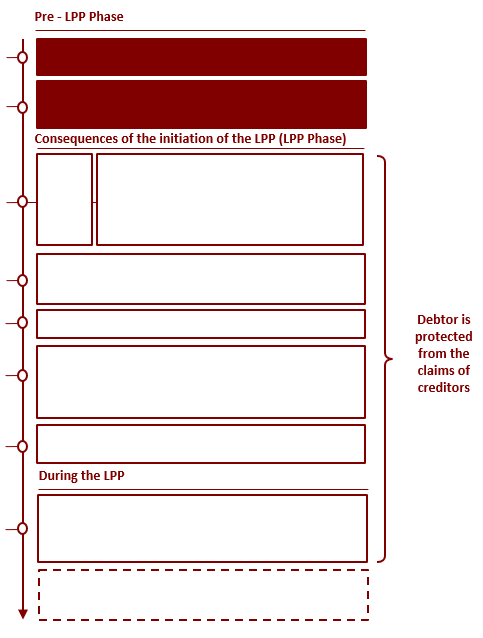 Pirms TAP
Esošās vai paredzamās finanšu grūtības tuvākajā nākotnē
Parādnieks nespēj samaksāt parādus kreditoriem
TAP ierosināšana
TAP lietas ierosināšanas sekas
Pieteikuma iesniegšana tiesā par TAP ierosināšanu
Parādnieks iesniedz pieteikumu tiesai par TAP ierosināšanu saskaņā ar kārtību, kas noteikta Civilprocesa likumā. Tiesa nolemj, vai pieņemt parādnieka pieteikumu un ierosināt TAP.
2+1 mēneši (atlikšanas laiks)
Parādnieks ir aizsargāts no kreditoru izpildes darbībām
TAP īstenošana
2+2 gadi
Restrukturizācijas  plāna īstenošana
10. pielikums: TAP shematisks pārskats
TAP (TAP posms) ierosināšanas sekas
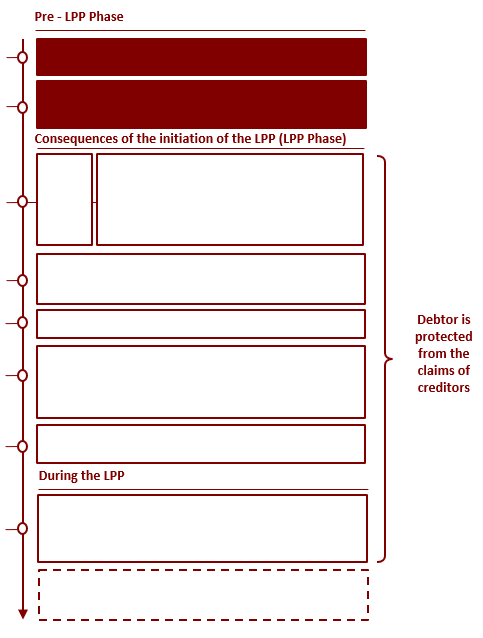 Pirms TAP
Divu mēnešu aizsardzības periods ar iespēju to pagarināt par vienu mēnesi
Restrukturizācijas plāna izstrāde
Restrukturizācijas plāns jāsaskaņo ar kreditoriem. Uzraugošo personu (tiesas ieceltu personu, kura TAP laikā uzrauga restrukturizācijas plāna izpildi) ieceļ, konsultējoties ar kreditoriem. Restrukturizācijas plānā jāiekļauj metodes, kas ļautu novērst parādnieka finanšu grūtības. Kreditori var iesniegt savus iebildumus par restrukturizācijas plānu, kuras parādnieks var pieņemt vai noraidīt.
TAP lietas ierosināšanas sekas
2+1 mēneši(aizsardzības peridos)
Ja parādnieks pieņem kreditoru iebildumus, restrukturizācijas plāns tiek grozīts
Ja parādnieks noraida kreditoru iebildumus, tiek pasūtīts un iesniegts tiesā zvērināta revidenta atzinums
Parādnieks ir aizsargāts no kreditoru izpildes darbībām
Tiesa izlemj, vai apstiprināt uzraugošo personu
Tiesa noskaidro, vai restrukturizācijas plānā ir iekļauti kādi ierosinājumi par uzraugošo personu.
Ja uzraugošo personu ieceļ, tai ir pienākums 15 dienu laikā novērtēt restrukturizācijas plānu.
Uzraugošā persona iesniedz tiesā atzinumu par restrukturizācijas plānu
TAP īstenošana
Tiesa izvērtē restrukturizācijas plānu
2+2 gadi
Tiesa vērtē, vai restrukturizācijas plāns atbilst piemērojamajiem tiesību aktiem un vai tas ir izpildāms.
Tiesa pasludina spriedumu par restrukturizācijas plāna apstiprināšanu un nosaka termiņu līdz diviem gadiem tā īstenošanai. Minēto termiņu var pagarināt vēl par diviem gadiem, ja kreditori to akceptē.
Restrukturizācijas plāna īstenošana
10. pielikums: TAP shematisks pārskats
Restrukturizācijas plāna īstenošana (TAP posms)
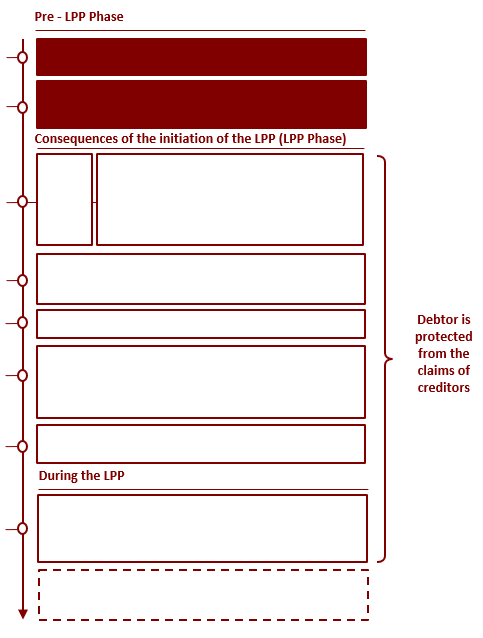 Pirms TAP
Tiek īstenots restrukturizācijas plāns
Uzraugošā persona pārrauga restrukturizācijas plāna izpildi un pārbauda, vai parādnieka rīcība atbilst Maksātnespējas likuma 42. panta pirmajai daļai un restrukturizācijas plānam. Restrukturizācijas plānu var grozīt, ja kreditori piekrīt šādiem grozījumiem.
TAP ierosināšana
TAP lietas ierosināšanas sekas
Ja restrukturizācijas plāns tā īstenošanas laikā netiek izpildīts, parādnieks vai kreditori var iesniegt pieteikumu par TAP darbības izbeigšanu. 
Ja restrukturizācijas plāns tiek veiksmīgi īstenots, parādnieks kopā ar uzraugošās personas atzinumu iesniedz tiesā pieteikumu par restrukturizācijas plāna izpildi. Tiesa pieņem lēmumu par veiksmīgu TAP metožu ieviešanu un TAP darbības izbeigšanu.
2+1 mēneši (aizsardzības periods)
Parādnieks ir aizsargāts no kreditoru izpildes darbībām
TAP izbeigšana
TAP īstenošana
Parādnieka darbības vairs nav ierobežotas saskaņā ar TAP, un metodes, kuras parādnieks izmantoja TAP, vairs nav piemērojamas.
2+2 gadi
Restrukturizācijas plāna īstenošana
11. pielikums: ĀTAP shematisks pārskats
Posms pirms ĀTAP ierosināšanas
Pirms ĀTAP
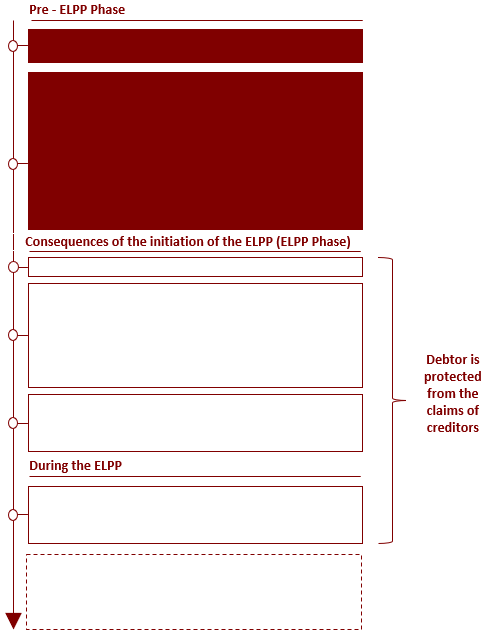 Esošās vai paredzamās finanšu grūtības tuvākā nākotnē
Parādnieks nespēj samaksāt parādus kreditoriem
Restrukturizācijas plāna izstrāde ĀTAP
Restrukturizācijas plāns jāsaskaņo ar kreditoriem. 
Uzraugošo personu (tiesas ieceltu personu, kura TAP laikā uzrauga restrukturizācijas plāna izpildi) ieceļ, konsultējoties ar kreditoriem. Restrukturizācijās Plānā jāiekļauj metodes, kas ļautu novērst parādnieka finanšu grūtības.
ĀTAP ierosināšana
ĀTAP lietas ierosināšanas sekas
Kreditori var iesniegt iebildumus par restrukturizācijas plānu, kuras parādnieks var pieņemt vai noraidīt.
Parādnieks ir aizsargāts no kreditoru izpildes darbībām
Ja parādnieks pieņem kreditoru iebildumus, plāns tiek grozīts
Ja parādnieks noraida kreditoru iebildumus, tiek pasūtīts un iesniegts tiesā zvērināta revidenta atzinums
Uzraugošā persona novērtē restrukturizācijas plānu un sagatavo atzinumu, un parādnieks nosūta restrukturizācijas plānu kopā ar uzraugošās personas atzinumu par restrukturizācijas plānu tiesai un tiem kreditoriem, kuri nesaskaņoja restrukturizācijas plānu.
ĀTAP īstenošana
2+2 gadi
Restrukturizācijas plāna īstenošana
11. pielikums: ĀTAP shematisks pārskats
ĀTAP ierosināšanas sekas (ĀTAP posms)
Pirms ĀTAP
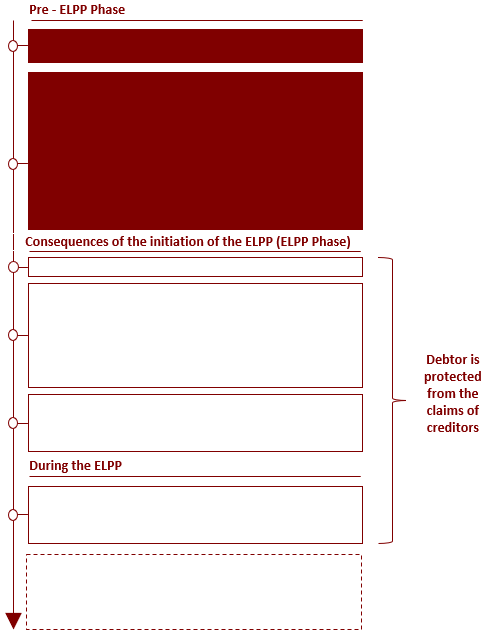 Tiesa izlemj, vai apstiprināt ĀTAP uzraugošo personu
Tiesa izvērtē restrukturizācijas plānu
Tiesa nosaka, vai restrukturizācijas plāns atbilst piemērojamajiem tiesību aktiem un ir izpildāms.
Tiesa pasludina spriedumu par restrukturizācijas plāna apstiprināšanu un nosaka termiņu līdz diviem gadiem tā īstenošanai. Minēto termiņu var pagarināt vēl par diviem gadiem, ja kreditori to akceptē.
TAP uzsākšana
ĀTAP lietas ierosināšanas sekas
Parādnieks ir aizsargāts no kreditoru izpildes darbībām
ĀTAP īstenošana
2+2 gadi
Restrukturizācijas plāna īstenošana
11. pielikums: ĀTAP shematisks pārskats
Restrukturizācijas plāna īstenošana (ĀTAP posms)
Pirms ĀTAP
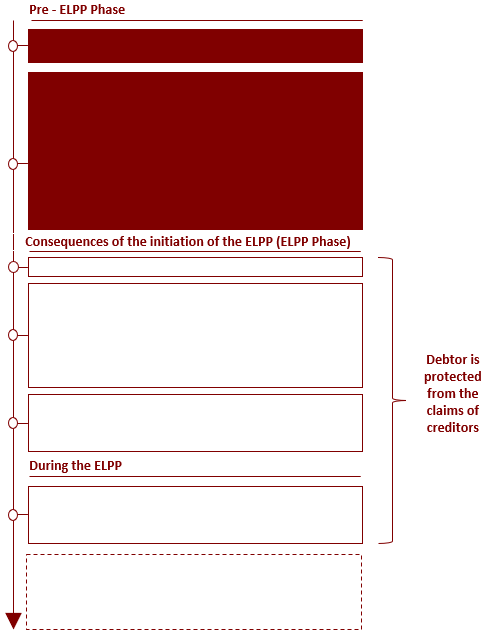 Tiek īstenots restrukturizācijas plāns
Uzraugošā persona pārrauga restrukturizācijas plāna izpildi un pārbauda, vai parādnieka rīcība atbilst Maksātnespējas likuma 42. panta pirmajai daļai un restrukturizācijas plānam. Restrukturizācijas plānu var grozīt, ja kreditori piekrīt šādiem grozījumiem.
ĀTAP ierosināšana
Ja restrukturizācijas plāns tā īstenošanas laikā netiek izpildīts, parādnieks vai kreditori var iesniegt pieteikumu par ĀTAP darbības izbeigšanu. 
Ja restrukturizācijas plāns tiek veiksmīgi īstenots, parādnieks kopā ar uzraugošās personas atzinumu iesniedz tiesā pieteikumu par restrukturizācijas plāna izpildi. Tiesa pieņem lēmumu par veiksmīgu ĀTAP metožu ieviešanu un ĀTAP darbības izbeigšanu.
ĀTAP lietas ierosināšanas sekas
Parādnieks ir aizsargāts no kreditoru izpildes darbībām
ĀTAP izbeigšana
ĀTAP īstenošana
Parādnieka darbības vairs nav ierobežotas saskaņā ar ĀTAP, un metodes, kuras parādnieks izmanto ĀTAP, vairs nav iespējams pielietot.
2+2 gadi
Restrukturizācijas plāna īstenošana
12. pielikums: TAP un ĀTAP ierobežojumi / saistības
Ierobežojumi
Saistības
Pēc restrukturizācijas plāna apstiprināšanas un TAP vai ĀTAP izpildes laikā parādniekam ir aizliegts:
iesaistīties darījumos vai tādu darbību veikšanā, kas var nelabvēlīgi ietekmēt viņa finanšu stāvokli vai kreditoru intereses;
izsniegt aizdevumu (kredītu), izņemot gadījumus, kad aizdevuma (kredīta) izsniegšana ir parādnieka pamatdarbība un ir ierakstīta TAP pasākumu plānā;
sniegt garantijas, veikt ziedojumus, parādnieku valdes un padomes locekļu prēmiju vai citu veidu materiālo kompensāciju izmaksu;
nodot vai ieķīlāt (juridiski apgrūtināt) pamatlīdzekļus kā nodrošinājumu, izņemot restrukturizācijas plānā paredzētos gadījumus;
sadalīt un izmaksāt dividendes;
pildīt saistības, kas nav iekļautas restrukturizācijas plānā, ja vien tas nav saskaņots ar uzraugošo personu.
Pēc restrukturizācijas plāna apstiprināšanas un TAP vai ĀTAP izpildes laikā parādniekam ir šādi pienākumi:
ievērot restrukturizācijas plānā noteikto;
visu peļņu novirzīt uz TAP vai ĀTAP;
segt TAP vai ĀTAP izmaksas;
vismaz reizi mēnesī rakstiski paziņot uzraugošai personai par restrukturizācijas plāna izpildi;
informēt kreditorus par parādnieka darbību saskaņā ar restrukturizācijas plānā noteikto kārtību;
pēc uzraugošās personas pieprasījuma rakstiskā formā sniegt uzraugošai personai pilnīgu informāciju par restrukturizācijas plāna īstenošanu un nodrošināt, lai parādnieka uzņēmējdarbību un uzskaiti varētu pārbaudīt uz vietas.
13. pielikums: Maksātnespējas procesa pazīmes
Maksātnespējas likuma 57. pants nosaka juridisko personu maksātnespējas procesa pazīmes
Juridiskas personas maksātnespējas procesa pazīmes:
piemērojot piespiedu izpildes līdzekļus, nav bijis iespējams izpildīt tiesas lēmumu par parāda piedziņu;
SIA vai AS gadījumā nokavējuma parāda summa (kopsumma) pārsniedz 4268 EUR; subjektiem, kas nav SIA vai AS, nokavējuma parāda summa (kopsumma) pārsniedz 2134 EUR; trīs nedēļu laikā pēc rakstiska brīdinājuma nodošanas pasta operatoram vai kreditora (-u) pamatotiem iebildumiem pret prasību nav veikts attiecīgais maksājums;
parādnieks nav samaksājis darbiniekam pilnu darba samaksu, zaudējumu atlīdzību saistībā ar nelaimes gadījumu darbā vai arodslimību, vai arī nav veicis obligātās sociālās apdrošināšanas maksājumus divu mēnešu laikā pēc maksājumam noteiktās dienas;
TAP ļaunprātīga izmantošana / neizdošanās, kas izriet no Maksātnespējas likuma 51. panta 2., 3. un 5. punkta noteikumiem;
parādnieks nav izpildījis savas saistības, kuru nokavējuma termiņš pārsniedz divus mēnešus.
Saskaņā ar sākotnējo likvidācijas finanšu pārskatu parādniekam nav pietiekamu aktīvu, lai apmierinātu visas pamatotās kreditoru prasības, vai arī šis nosacījums tiek atklāts likvidācijas laikā;
Priekšrocības laicīgai maksātnespējas procesa pieteikuma iesniegšanai*
Nelabvēlīgas sekas maksātnespējas procesa pieteikuma savlaicīgai neiesniegšanai
Vadību var saukt pie atbildības
VID var iekļaut vadību melnajā sarakstā
Apdraudēta maksātspējas atjaunošana
Iespēja atjaunot darbību /  maksātspēju
Nav atbildības par maksātnespējas procesa pieteikuma neiesniegšanu
Valde saglabā savu reputāciju, jo VID neizkļauj to melnajā sarakstā
* Ja TAP /ĀTAP nav pieejams
44
[Speaker Notes: M]
14. pielikums: Restrukturizācijas iespēju un maksātnespējas procesa plusi un mīnusi
45
15. pielikums: Galvenās sankcijas un valdes saistības
Krimināllikums
15. pielikums: Galvenās sankcijas un valdes saistības
Likums “Par nodokļiem un nodevām”
Administratīvo sodu likums par pārkāpumiem pārvaldes, sabiedriskās kārtības un valsts valodas lietošanas jomā
Likums “Par grāmatvedību”
Komerclikums
Maksātnespējas likums
Termini
48
[Speaker Notes: Kristīne]
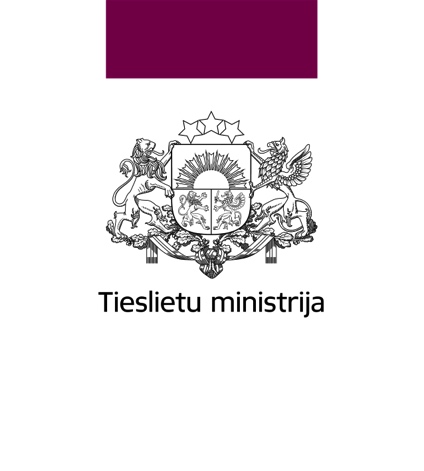 Kontaktinformācija

Brīvības bulvāris 36, Rīga, LV-1536

Tālrunis: 67036720; 67036721; 67036825

Fakss: 67210823

E-pasts: tm.kanceleja@tm.gov.lv